Experts with lived experience
Chair: Prof Debbie Tolson
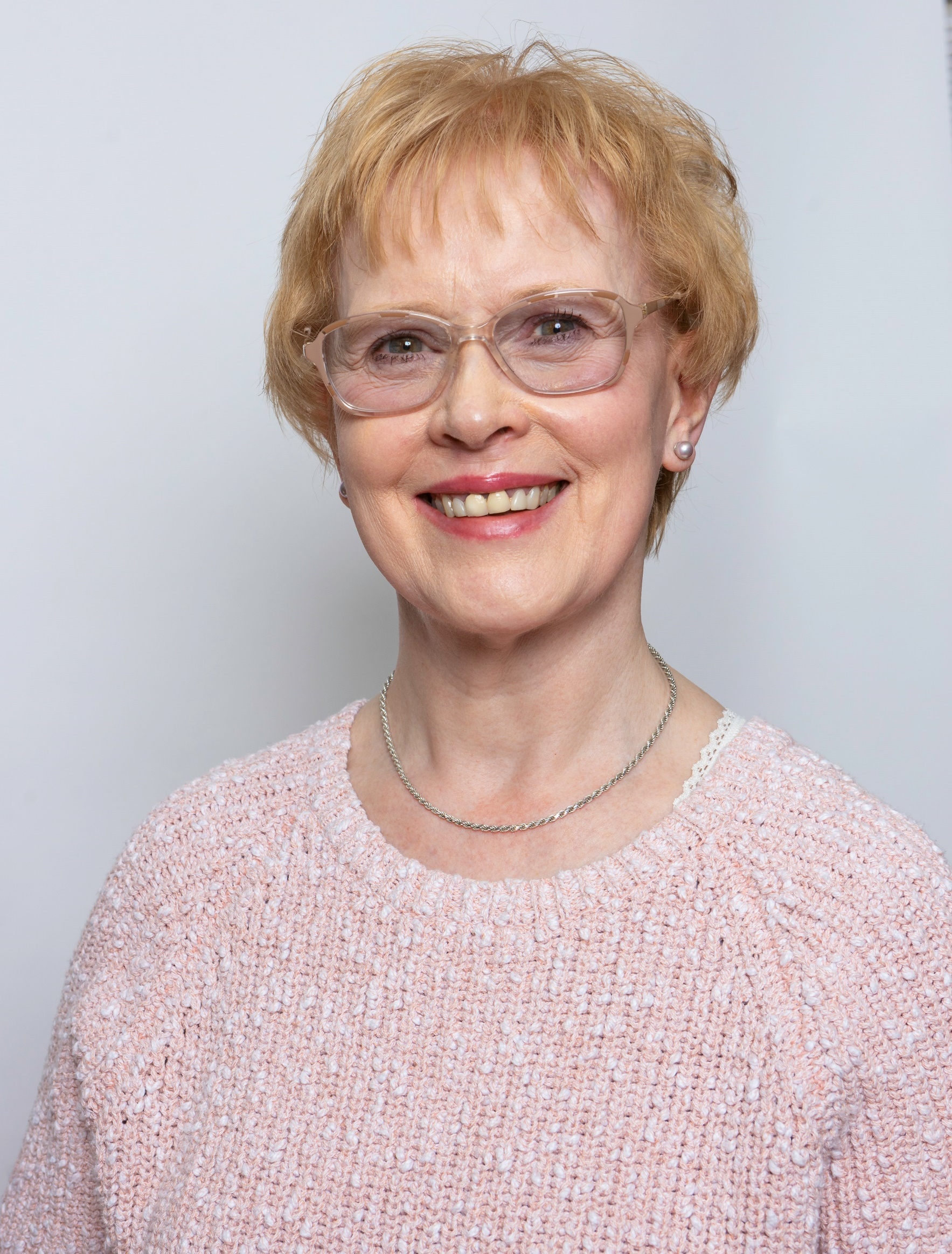 Margaret McCallion

The Scottish Dementia Working Group (SDWG)
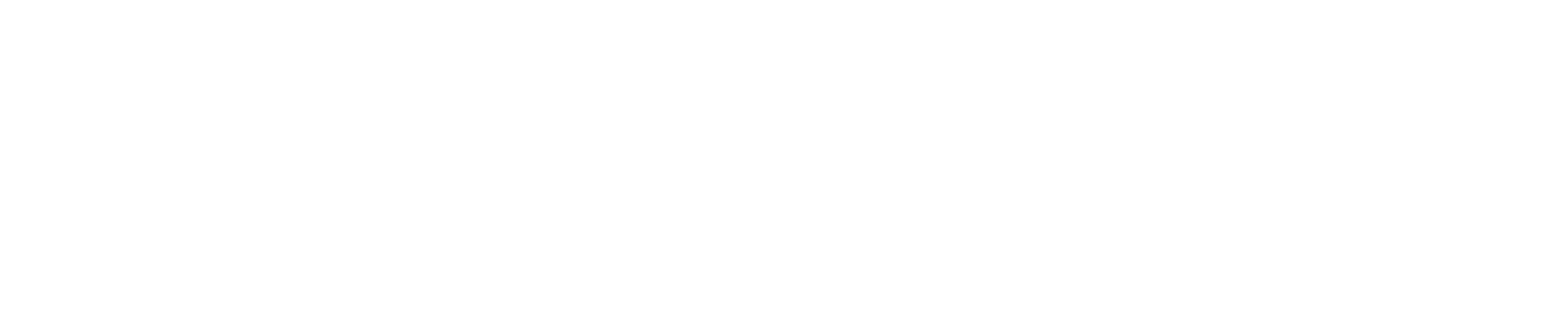 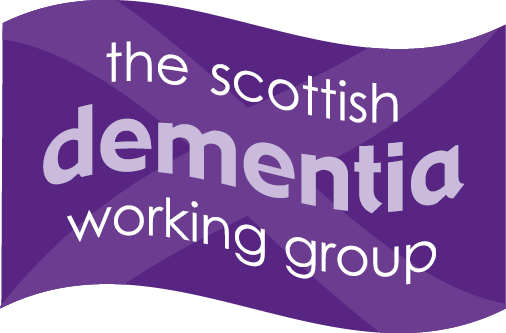 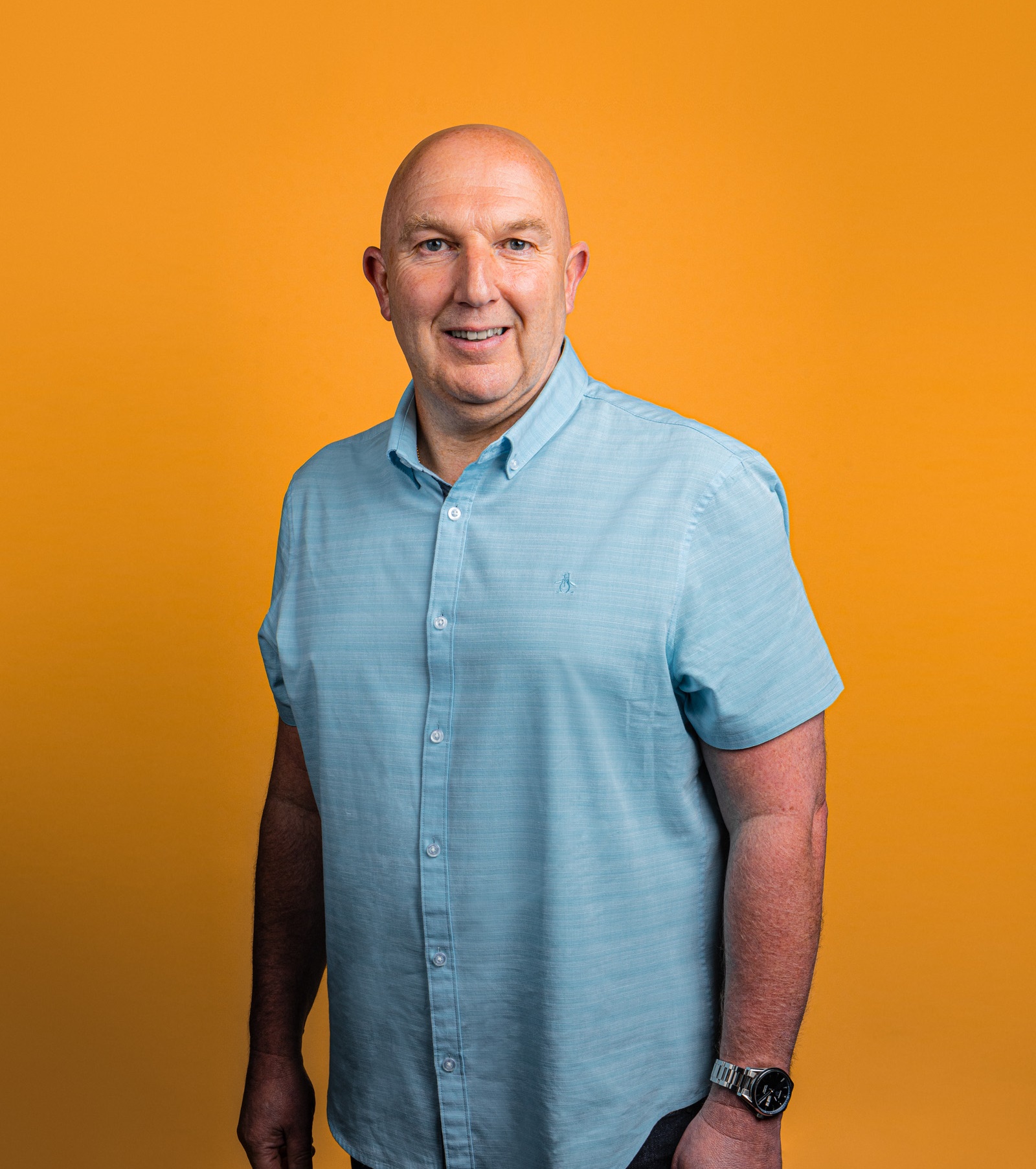 Stuart Dougall

The Scottish Dementia Working Group (SDWG)
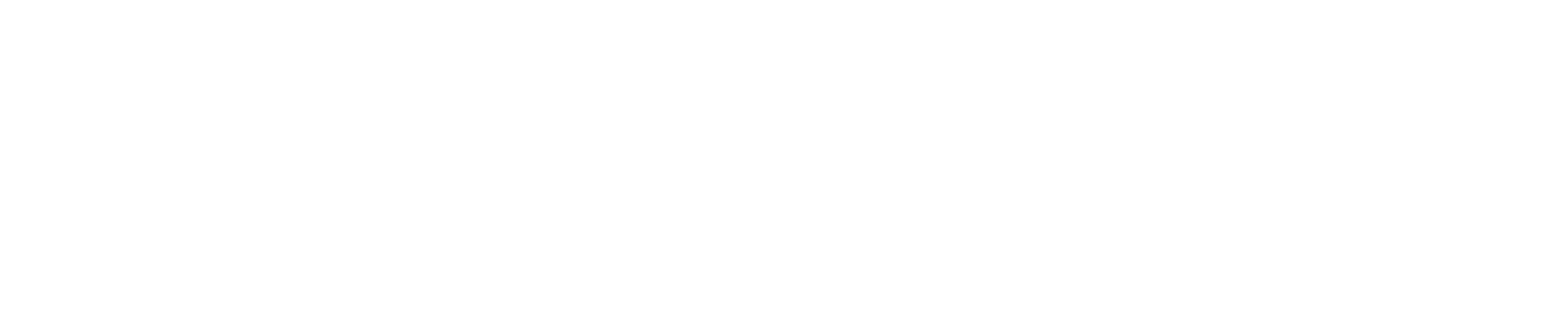 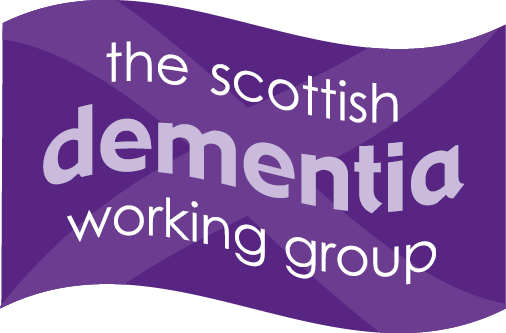 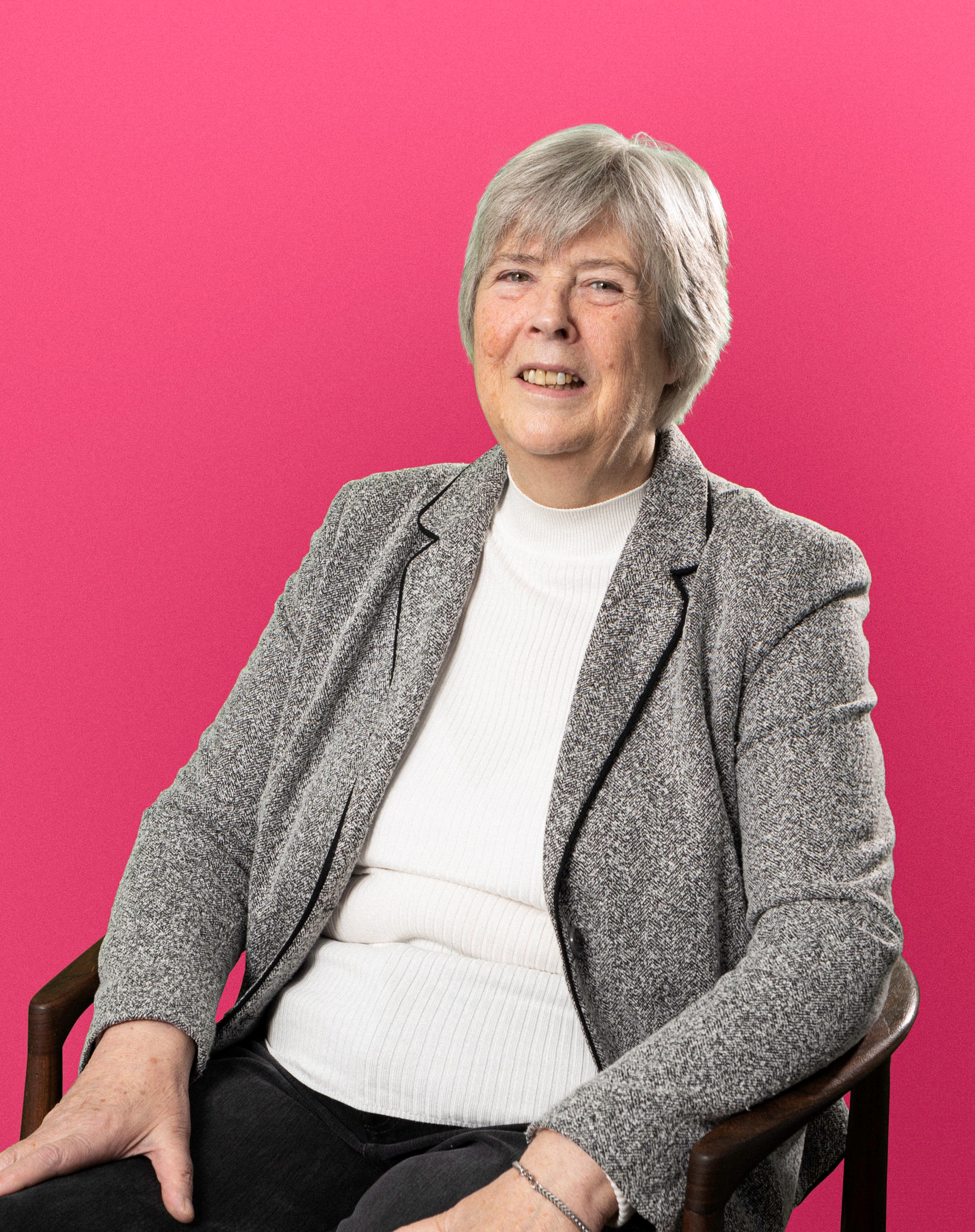 Rynagh Flynn

The Scottish Dementia Working Group (SDWG)
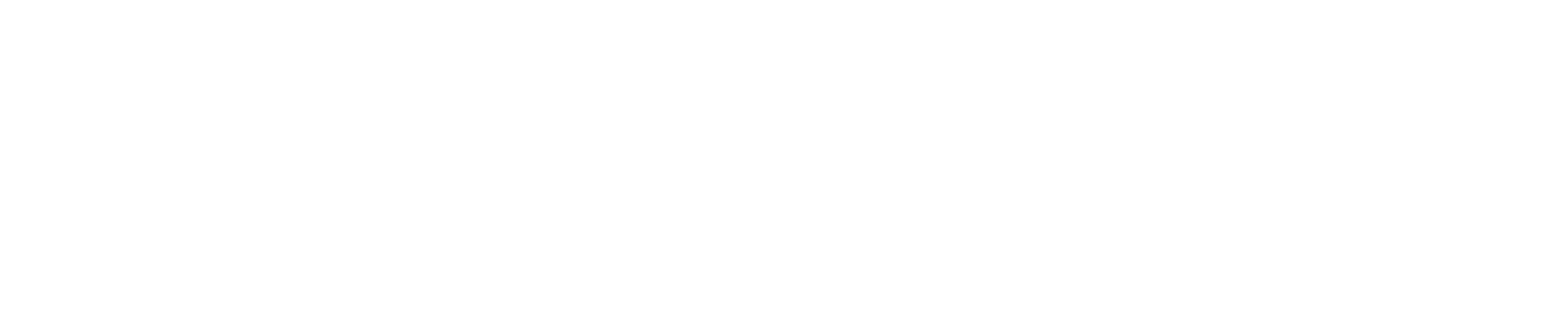 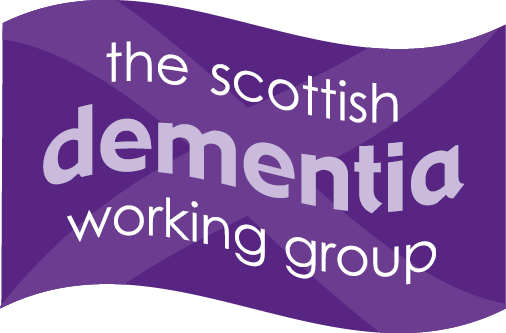 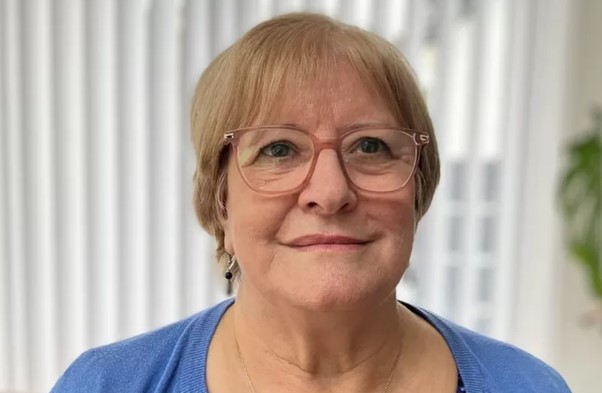 Marion Ritchie

The National Dementia Carers Action Network (NDCAN)
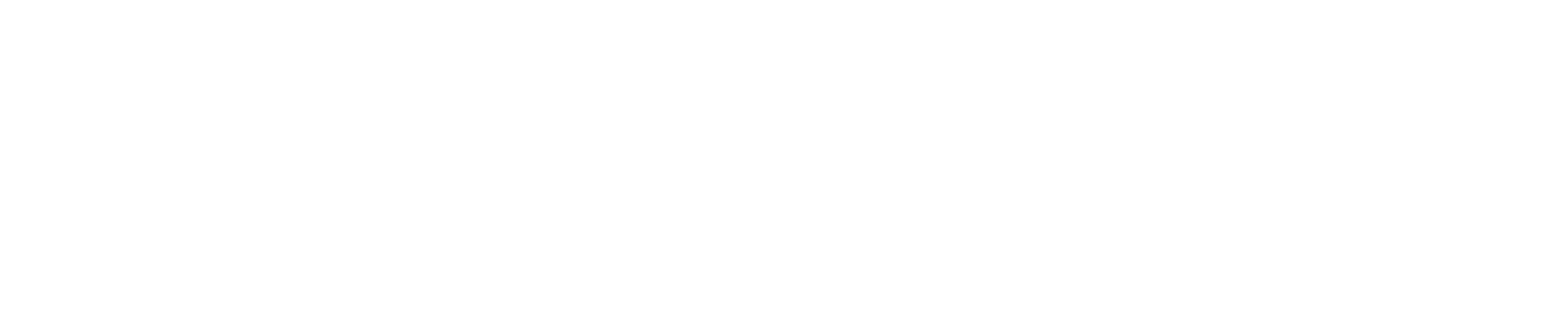 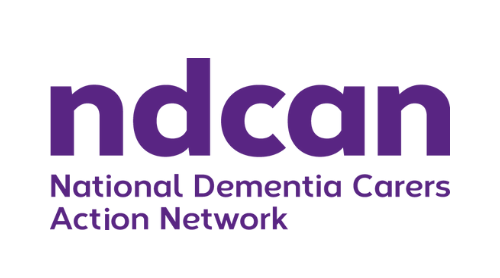 Frank O’Hagan

The National Dementia Carers Action Network (NDCAN)
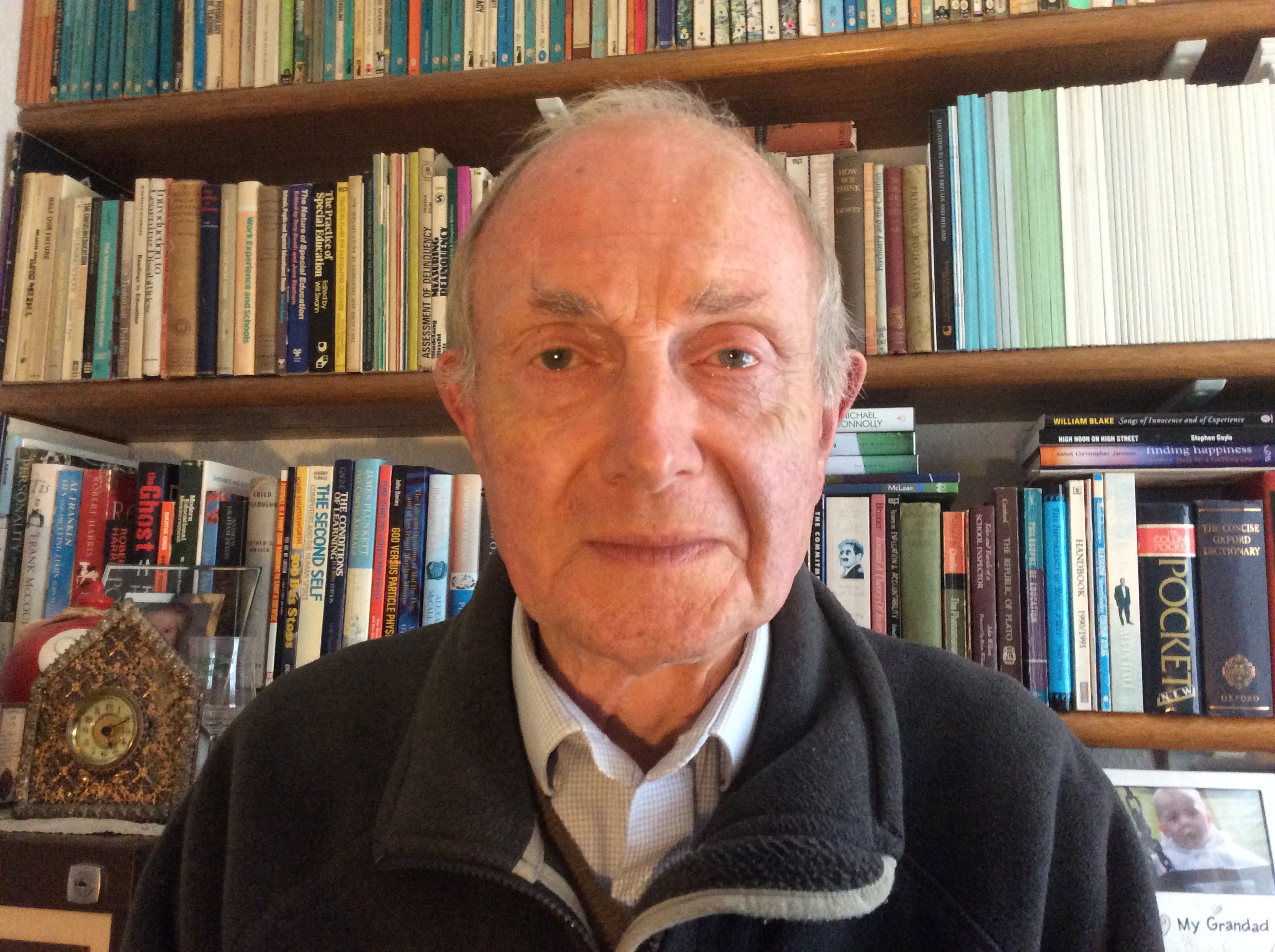 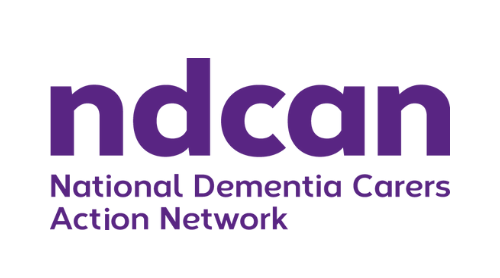 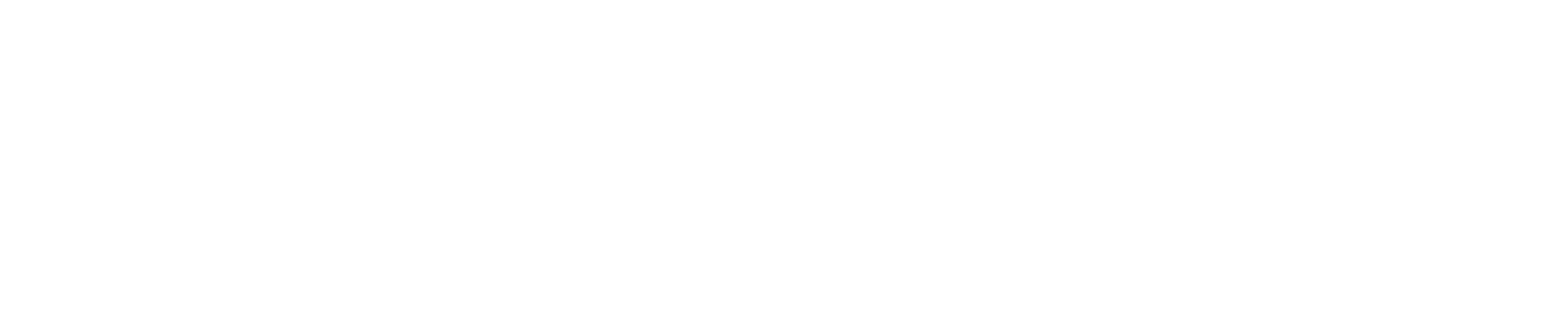 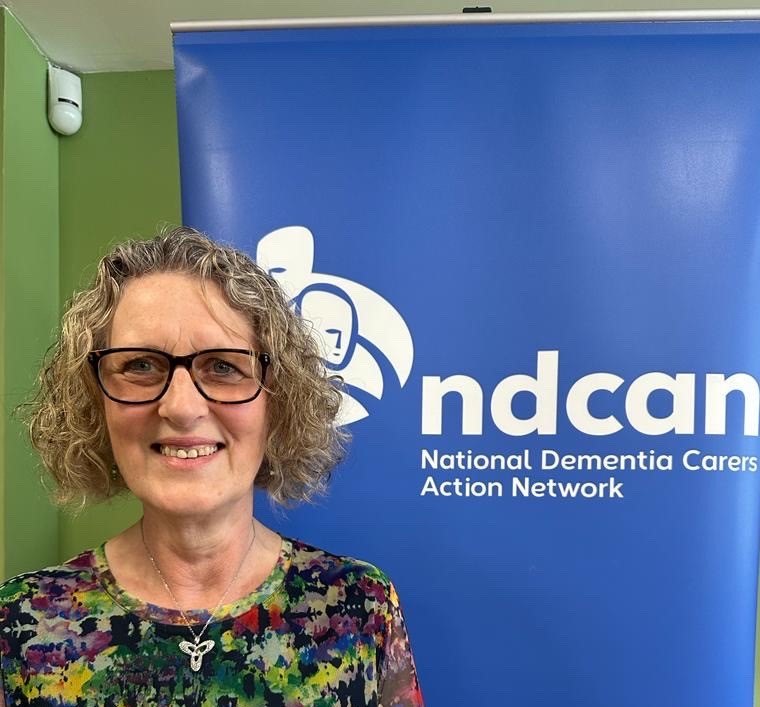 Elaine Deehan

The National Dementia Carers Action Network (NDCAN)
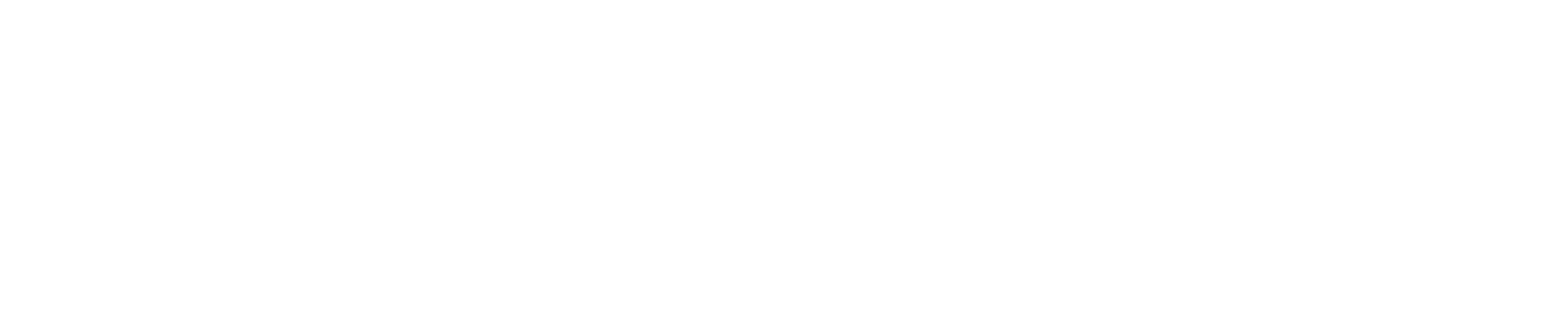 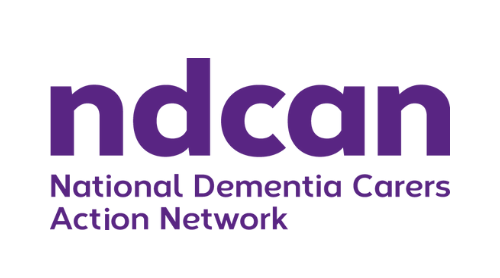 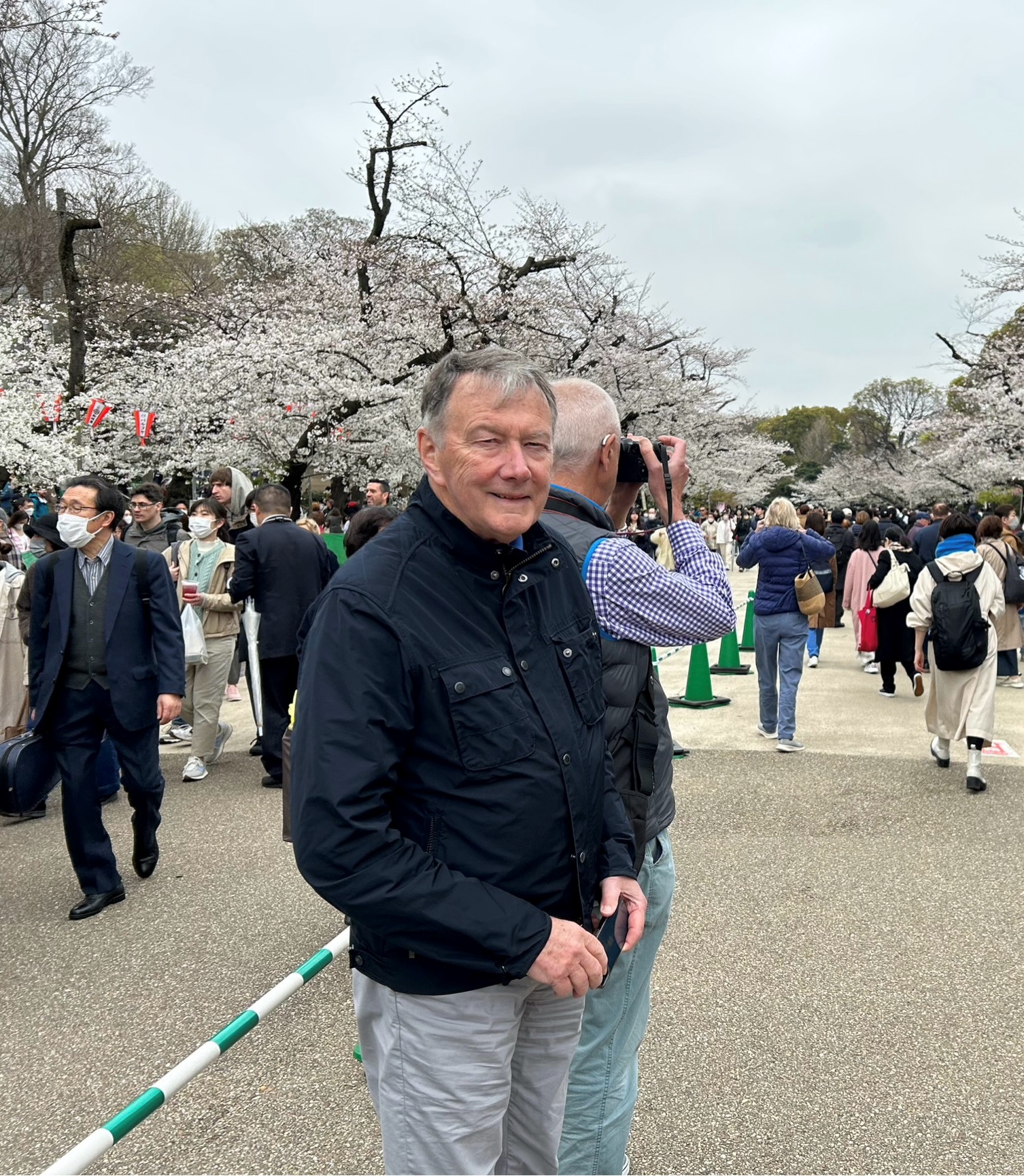 Stephen BrannanPublic Patient InvolvementIn Parkinson’s research
How did I get here?
Diagnosis
Denial
ERIG
Clinical trial
PPI
DUNDEE
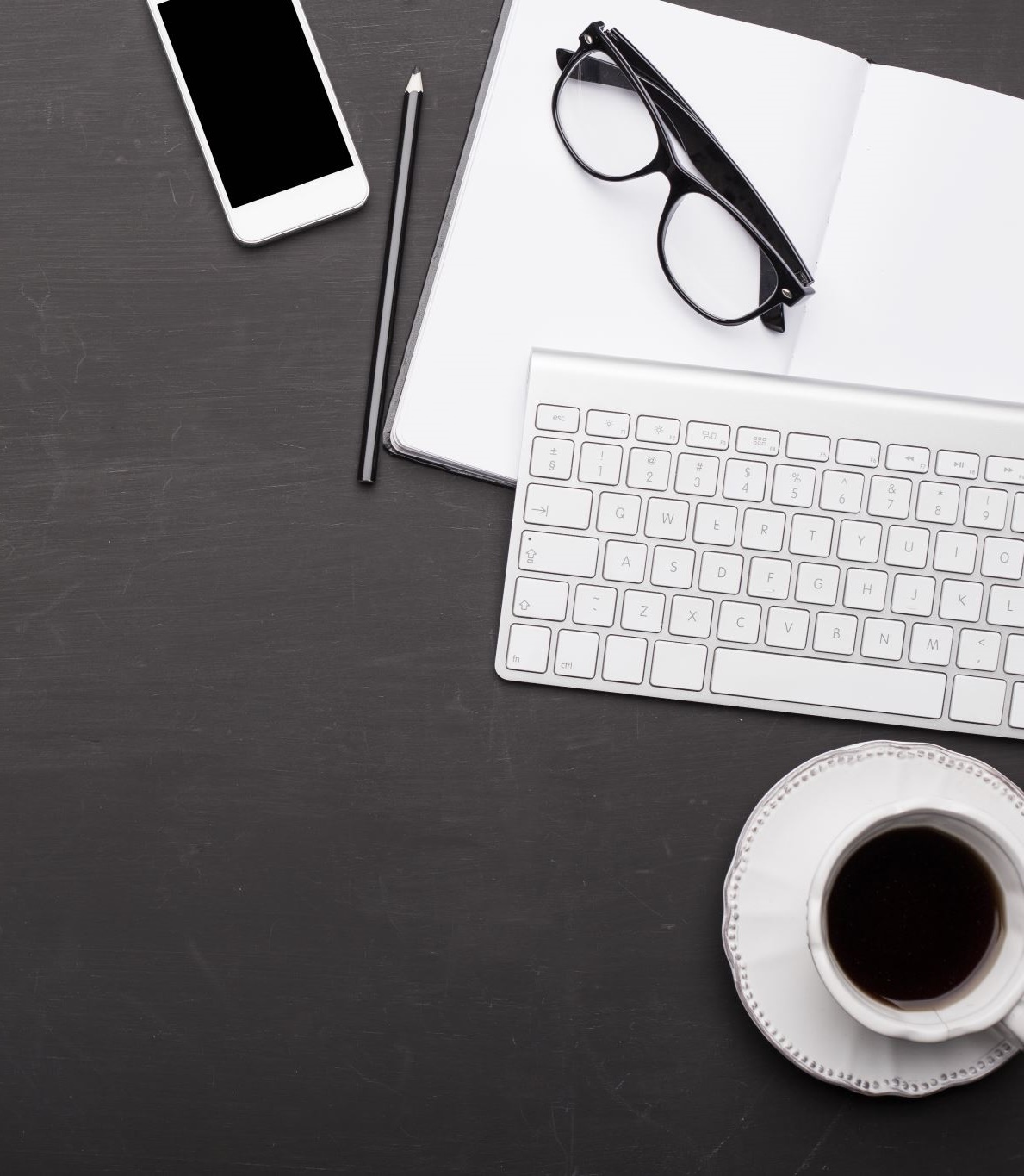 My point of view, as a PwP
I selfishly want something back!
Altruistically I want to help others!

For the research: I want to
understand the hypothesis 
help choose the topic
be involved in design & execution
give my data
understand the results
I WANT IN
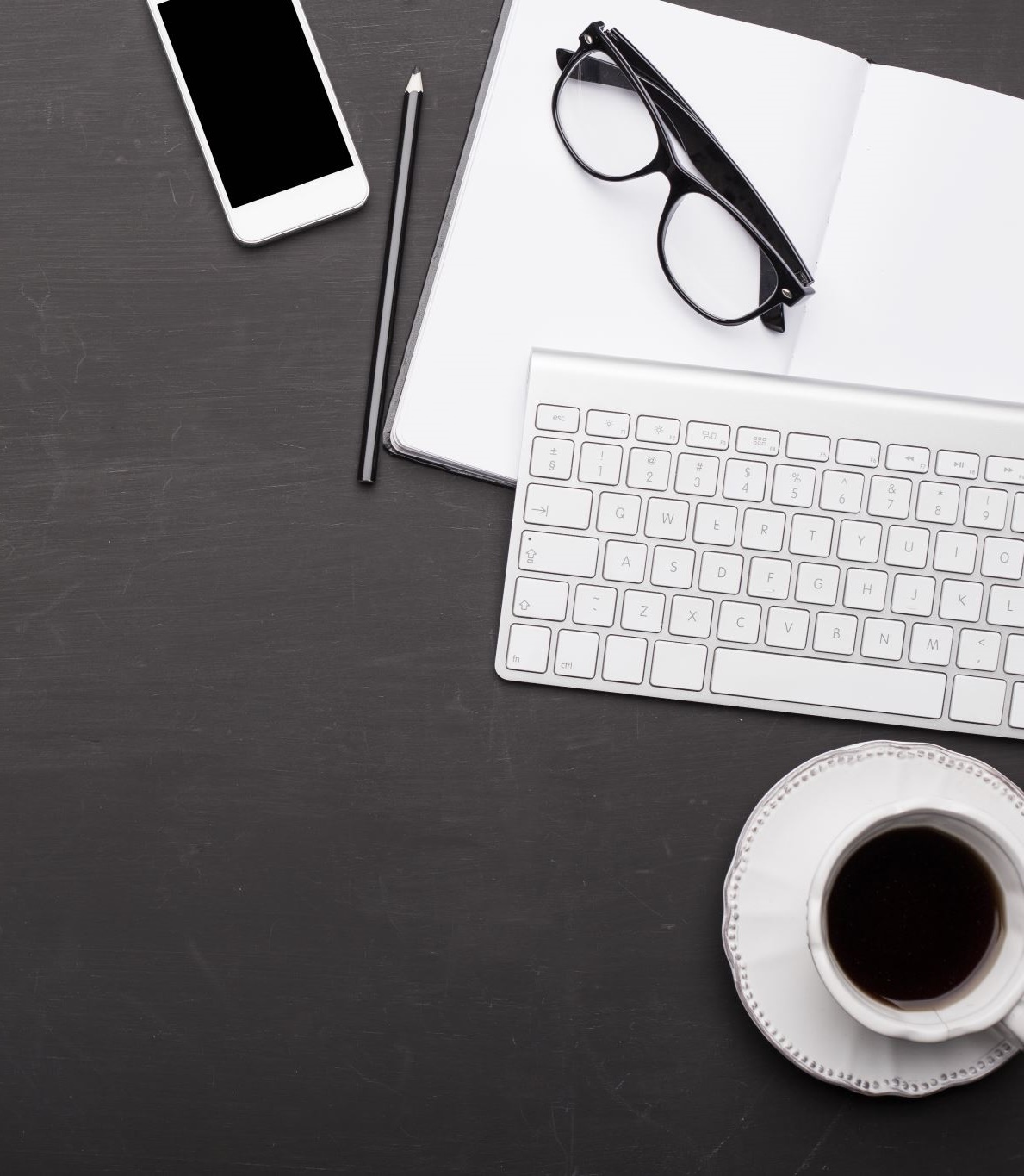 Your point of view, as a researcher
You want to be a groundbreaker!
Altruistically you want to help others!

For the research: you want to
select the participants
gather lots of data
identify trends
analyse results
make recommendations
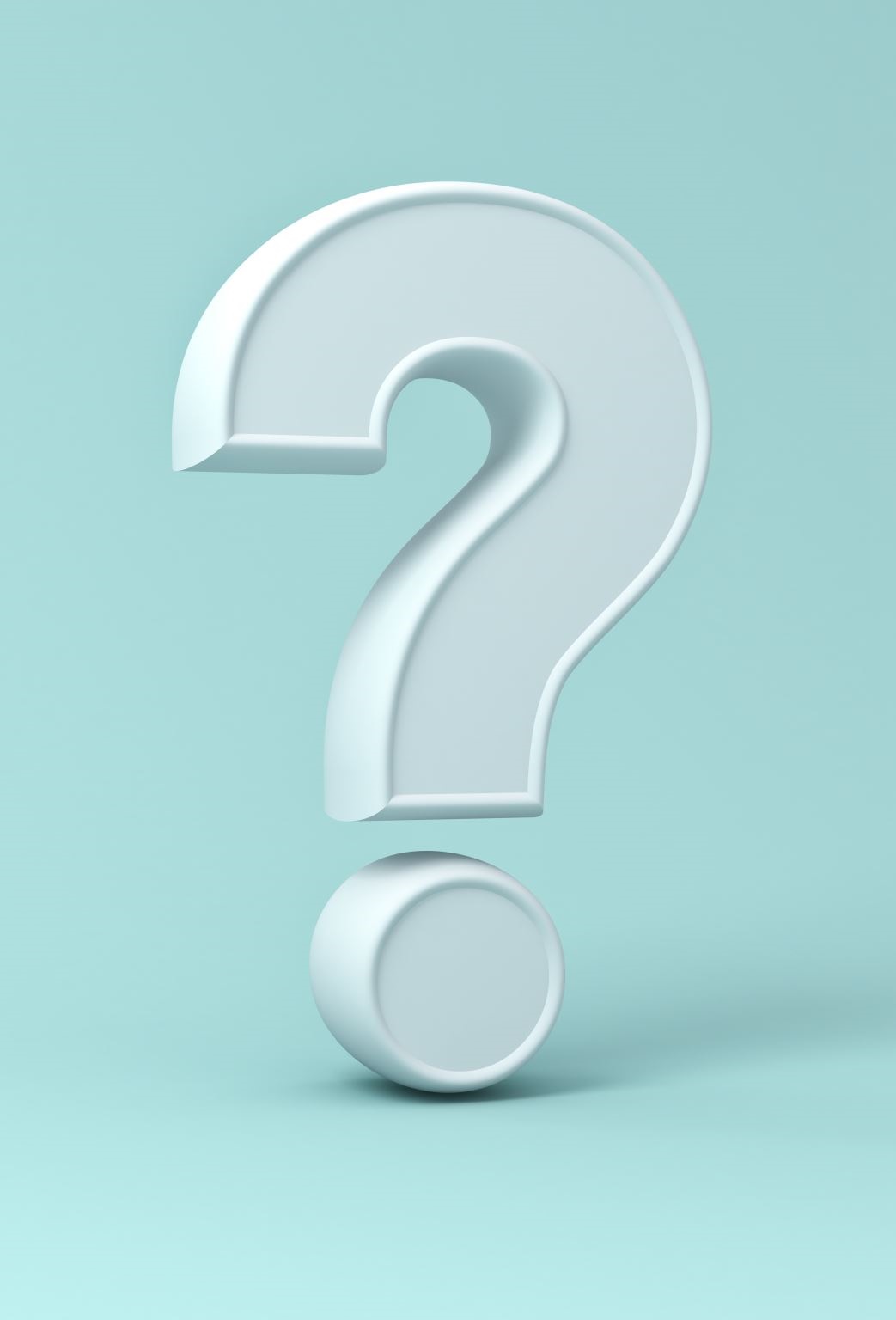 Questions
Potential Co-Research Projects
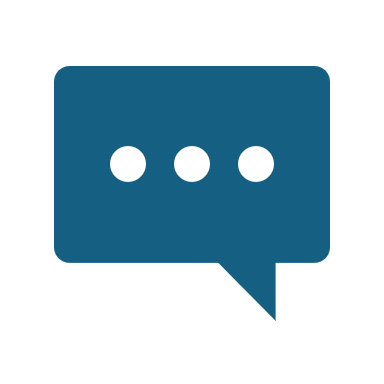 How do people react if not chosen

It’s my body – it’s my data
Patients and their carers want feedback

Let’s find out!
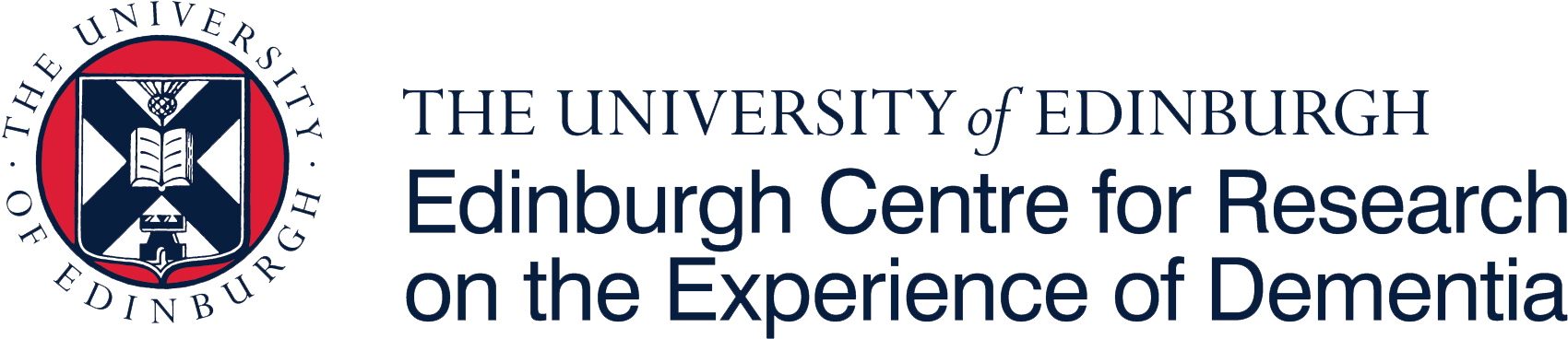 Co-production with Lived Experience Researchers
Lindsay Kinnaird

Research and Project Coordinator
 
School of Health in Social Science | @ECREDementia | ed.ac.uk/ecred
Presentation outline
Introduction to Edinburgh Centre for Research on the Experience of Dementia (ECRED)

What is Co-production
 
Reflection on Co-production in practice 

Some of the structural challenges to Co-production
 
Moving forward
Introduction to Edinburgh Centre for Research on the Experience of Dementia (ECRED)
Established October 2015 as a social research and learning environment focused on the lived experience of dementia.

Based in the School of Health in Social Science at University of Edinburgh.

Wider remit with international and interdisciplinary collaborations that can have a benefit for people living with dementia.
 
Co-production and working in partnership with people with lived experience key to ECRED’s work.
What is Co-production?
Research ‘with’ or ‘by’ members of the public rather than ‘to’, ‘about’ or ‘for’ them.

A working together of people with lived experience and researchers.  

Valuing all contributions without privileging one type of knowledge over another.  

Producing the research together and having co-ownership of it.

Reciprocity and building/maintaining of relationships also important.
Reflection on Co-production in practice
The BUDDs Group (Better Understanding Dementia Diagnosis) co-produced the “Understanding Dementia Diagnosis during the Covid-19 Pandemic” study.

This group is made up of people with lived experience of dementia and researchers.

BUDDs met regularly throughout the project over a 15 month period using an online platform to work together on the planning, analysis and reporting of the study.
Reflection on Co-production in practice
Created a community 
 
Personal knowledge and understanding of lived experience of dementia and broader aspects of the whole person 

Provided an ongoing discussion, review and confirmation throughout the research process 

Practical aspects and limitations
 
Outcome and materials enriched
Some of the structural challenges to Co-produced research
Funding application requirements and timescales

Creating change within university system

Short-term contracts and project-to-project working

“On whose terms are we working?” Dementia Enquirers: people with dementia in the driving seat of research (Dementia Journal 2020 Vol 19(1) 68-73)
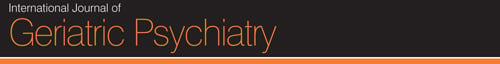 Moving forward
There is a desire to move towards more sustainable approaches to co-production and leadership for people living with dementia in taking their own projects forward. 

Need to embrace the challenges and continue to learn and evolve towards more equitable ways of co-produced dementia research.  

“Researchers will come through our door, instead of us entering through theirs!” Dementia Enquirers: people with dementia in the driving seat of research (Dementia Journal 2020 Vol 19(1) 68-73)
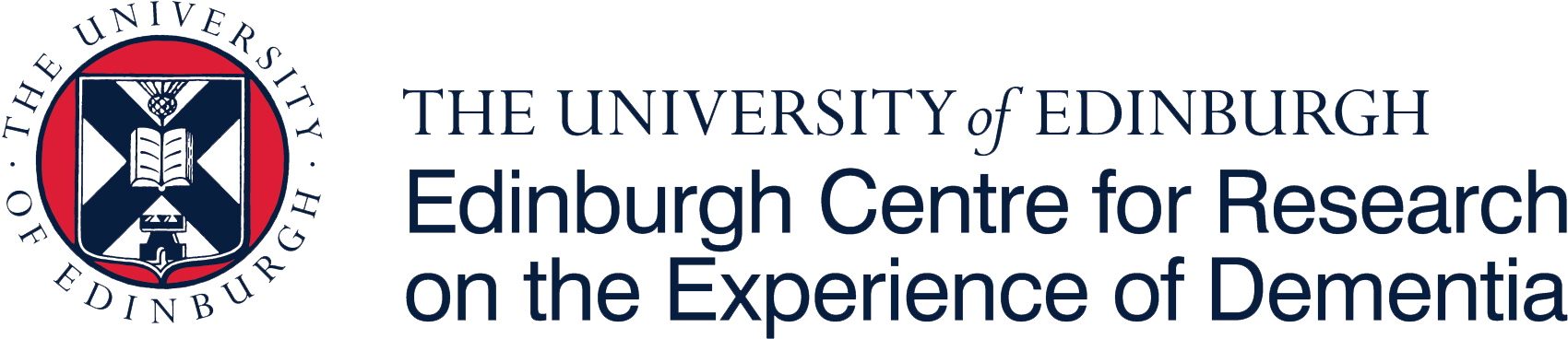 Thank you
Lindsay Kinnaird
Research and Project Coordinator

Edinburgh Centre for Research on the Experience of Dementia 
School of Health in Social Science | @ECREDementia | ed.ac.uk/ecred